DCAMP
 Basic Design (Ver 0.1)
Table of Contents
0.  컨셉
목표 시스템 구성도
주요 서비스 흐름도
주요 연동 흐름도 
소프트웨어 모듈 구조도
UI/UX Flow 차트 
용어 정리표 
별첨.
2023.04.21
㈜스위트케이
0. 컨셉 (전체 업무 플로우 및 기능)
※ 가공자/검수자 회원가입/승인 필요. 회원 가입 시 가공 only, 가공+검수, 검수 only 선택. 회원 가입은 관리자 승인에 의햐 완료됨. (관리자웹 회원 관리 메뉴)
0. 컨셉 (데이터 등록 프로세스)
라벨링 데이터
원천데이터
원시데이터
가공 리스트 원본 엑셀파일
DB
Json 파일에 메타정보 등을
기록함
123.mp4
123.json
456.mp4
456.json
작업 스토리지(NAS)
789.mp4
789.json
결과
(배치)
upload
(배치)
123.mp4
• • •
123.mp4
456.mp4
456.mp4
789.mp4
789.mp4
• • •
• • •
사전 정제
뷰어는 일반 tool 활용
가공 시 정제
0. 컨셉 (정산)
~
가공유형
시작일
프로젝트
가공자
검수자
종료일
검색
가공 상태
검수 상태
전체
프로젝트1
프로젝트2
…
전체
바운딩박스
폴리곤
키포인트
…
전체
가공 전
가공 중
가공 완료
승인 요청
포기
전체
반려
승인
전체
가공자1
가공자2
…
전체
검수자1
검수자2
…
※ 검수완료일 기준
정산 예
0. 컨셉 (통계)
~
프로젝트
시작일
종료일
검색
전체
프로젝트1
프로젝트2
…
※ 검수완료일 기준
통계 예
6. 용어 정리표
기타. 플로우차트
데이터 처리과정
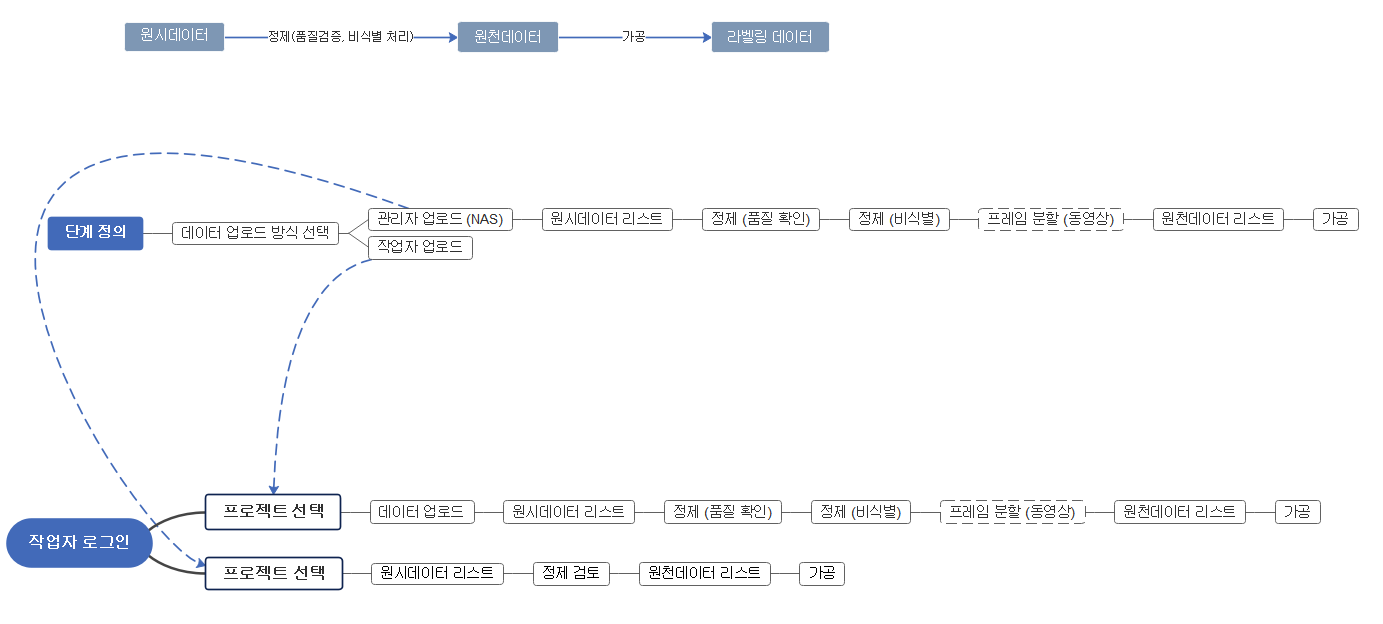 정제
정제